Тема урока
«Спорт и здоровый образ жизни»
Sailing
Downhill skiing
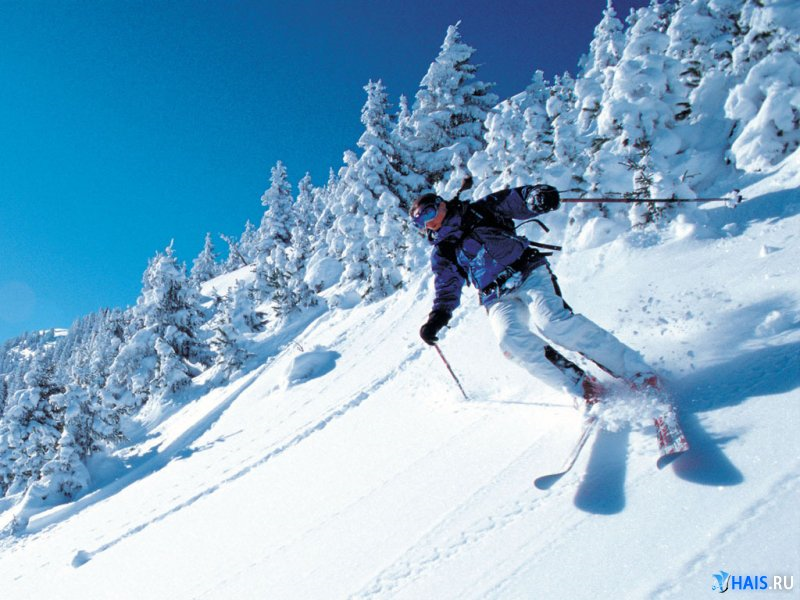 Surfing
Bobsledding
Baseball
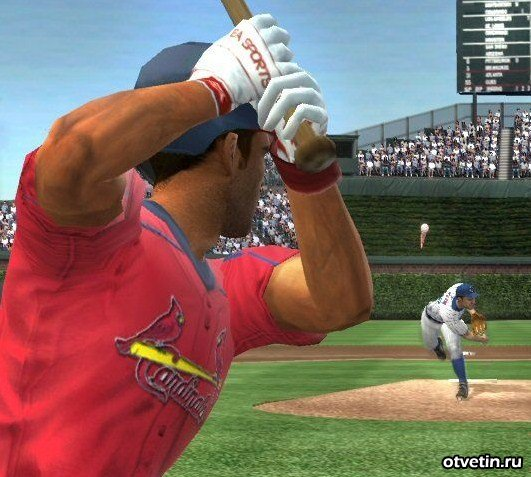 Squash
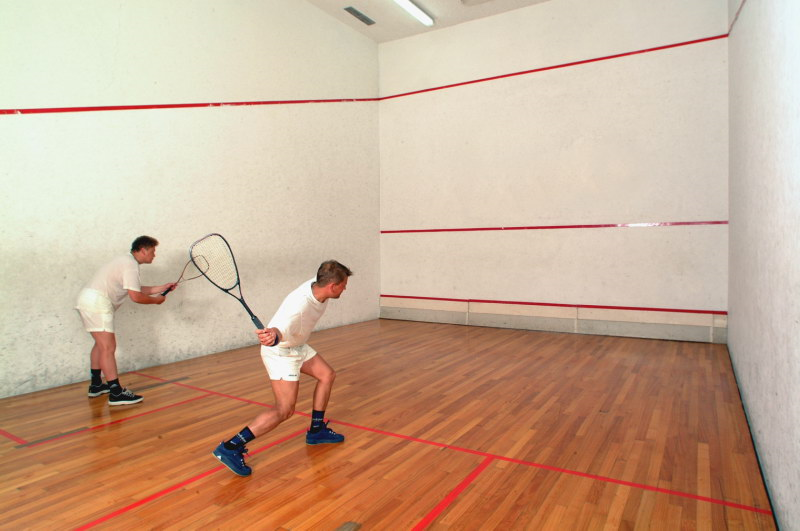 Diving
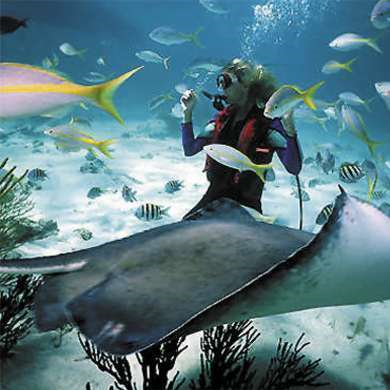 Bowling
Tennis
Handball
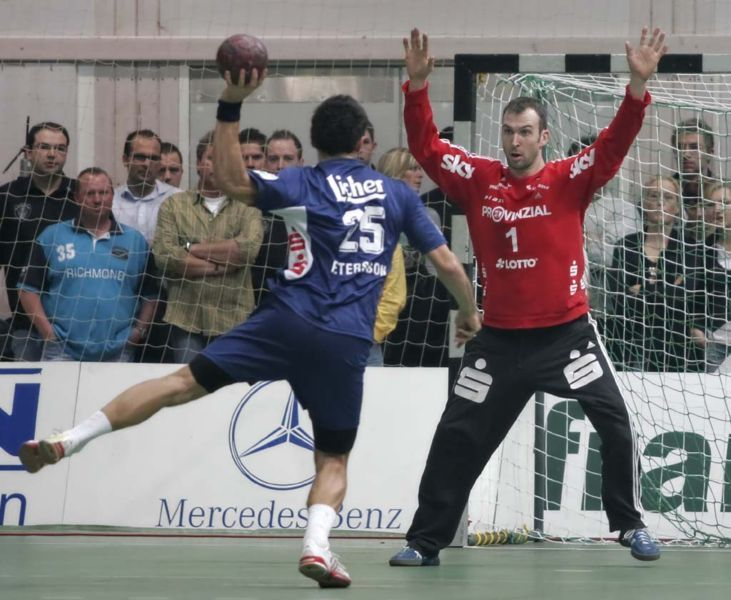 Horse-racing
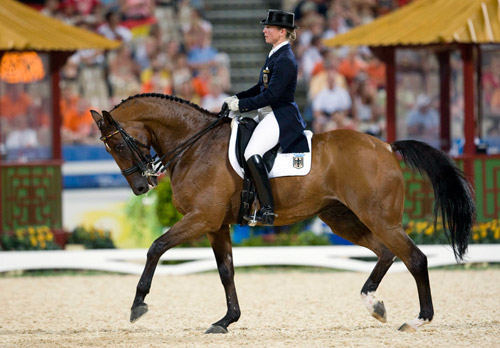 Wrestling
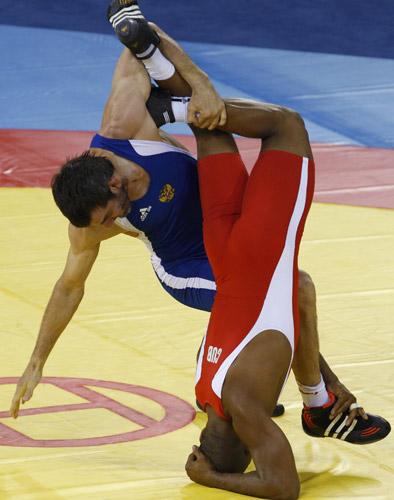 Ice hockey
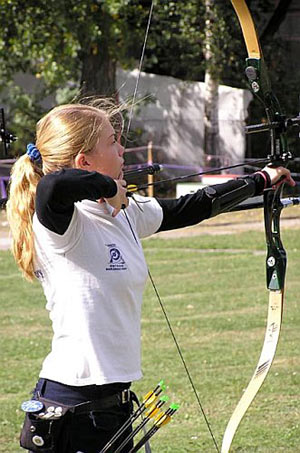 Archery
Volleyball
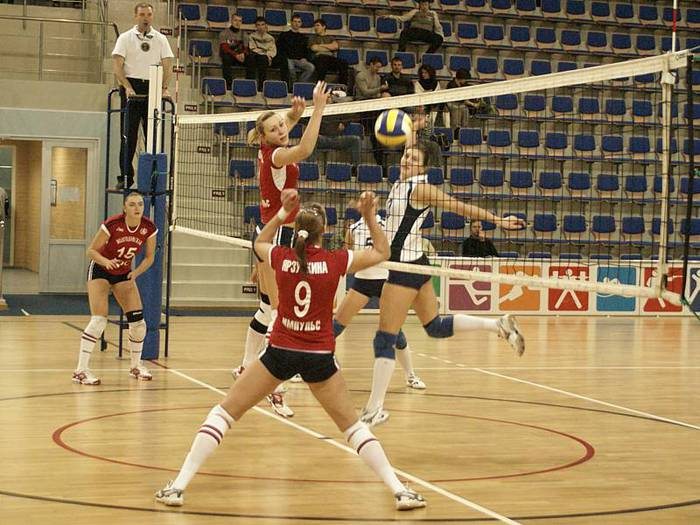 Ask your neighbor about his or her favourite sports. Fill in the table below.
Letter
My name is N. I am a seventh-former. Not long ago I began to smoke. Certainly on the one hand I know that smoking is dangerous. And I don’t like the taste of cigarettes. But on the other hand my classmates called me names, and I want to look more grown-up than I really am. I think that smoking adds something to my image – I am classy. Well, can you help me to realize what should I do?
Discussion
1) Почему курить вредно? – Why is smoking dangerous?
2) Как решить проблему курения? – How to solve this problem?
Advices
Parents and teachers must fight against this problem together.
They must explain to the children that they ruin health by smoking.
Smoking should be banned in public places.
You must have a strong will because it’s very difficult to get rid of this habit.
You may find a hobby.
You may go in for sports.
Вопросы             Ответы
Do you think you are a healthy person?
Do you watch your fat and cholesterol levels all the time?
Is it very important to eat healthy food?
Do you go in for sport?
What will you do if you want to keep fit?
Is sport an essential part in your life?
What role does sport play in your life?
Is the healthy life-style popular in Russia?
To feel sick
To fall ill
To take care of our health
A pretty healthy person
To get a cold
To take regular exercises
To have a healthy outlook on life
As for me
As far as I know
What you know about food
1. Are vitamins and mineral supplements...
useful for preventing colds and boosting energy?
 a waste of money?
an insurance policy against modern food that may be short on essential nutrients?
2. How many portions of fruit and vegetables should you eat every day?
a) two;b) three;c) four.
3. A calorie is...
a) a type of vitamin;b) a unit of energy;c) a blood cell.
4. Protein is...
a) a body-building material;b) a hormone;c) sugar.
5. Vitamin A helps us...
a) build strong bones;b) produce healthy skin;с) in the digestion of fats.
6. Vitamin B12 primarily helps...
a) night vision;b) growth of teeth;c) growth of nerve cells and blood cells.
7. Vitamin К is essential for...
a) manufacture of fats;b) hormone production;c) blood clotting.
8. Lack of iron leads to...
a) a form of anemia;b) discoloured teeth;c) soft bones.
9. Why is fast food a bad idea?
a) It hardly contains any nutrients;b) it gives little protein in relation to fat;c) it contains too much salt and fat.
10. Which has the highest sugar content?
a) A plain chocolate bar;b) a milk chocolate bar;c) a coffee.
11. How many people in Western Europe are overweight?
a) 11%;b) 26%;c) 37%.
12. Which is the best way to lose weight and stay healthy?
a) To use slimming and vitamin pills;b) to eat only fruit and vegetables;c) to eat a variety of foods but in smaller quantities.
13. Which activity burns up the most energy per minute?
a) Swimming;b) walking quickly;c) football.
14. How often should we exercise?
a) At least 20 minutes once a week;b) at least 20 minutes twice a week;c) at least 20 minutes three times a week.
Key: 1c, 2a, 3b, 4a, 5b, 6c, 8a, 9c, 10a, 11c, 12c, 13a, 14b.